SČÍTÁNÍ PTÁKŮ NA KRMÍTKU5.1. – 7.1. 2024česká společnost ornitologická
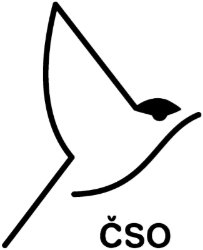 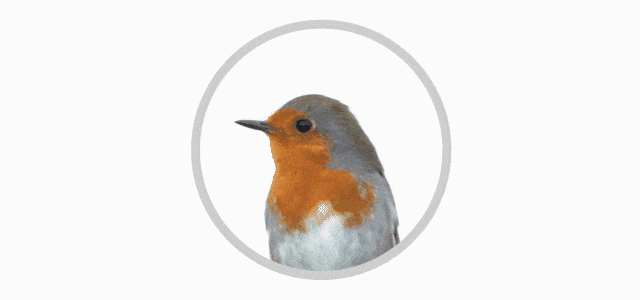 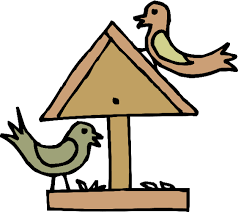 KOS černý
Délka 27 – 27 cm
Je samec s černým tělem, bílým zobákem
ŽIVÍ SE JABLKEM A JEŘABINAMI
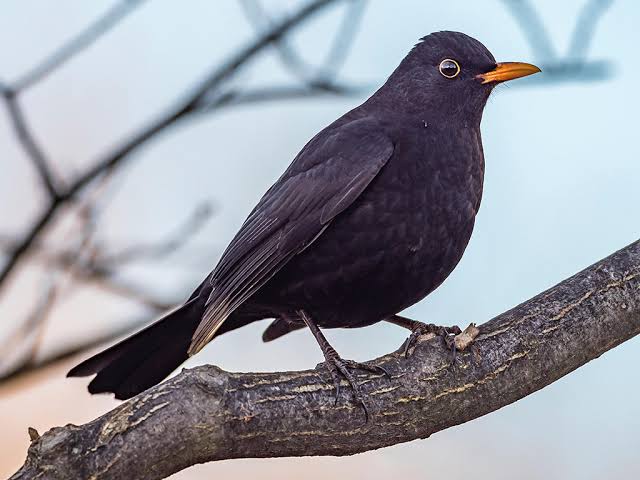 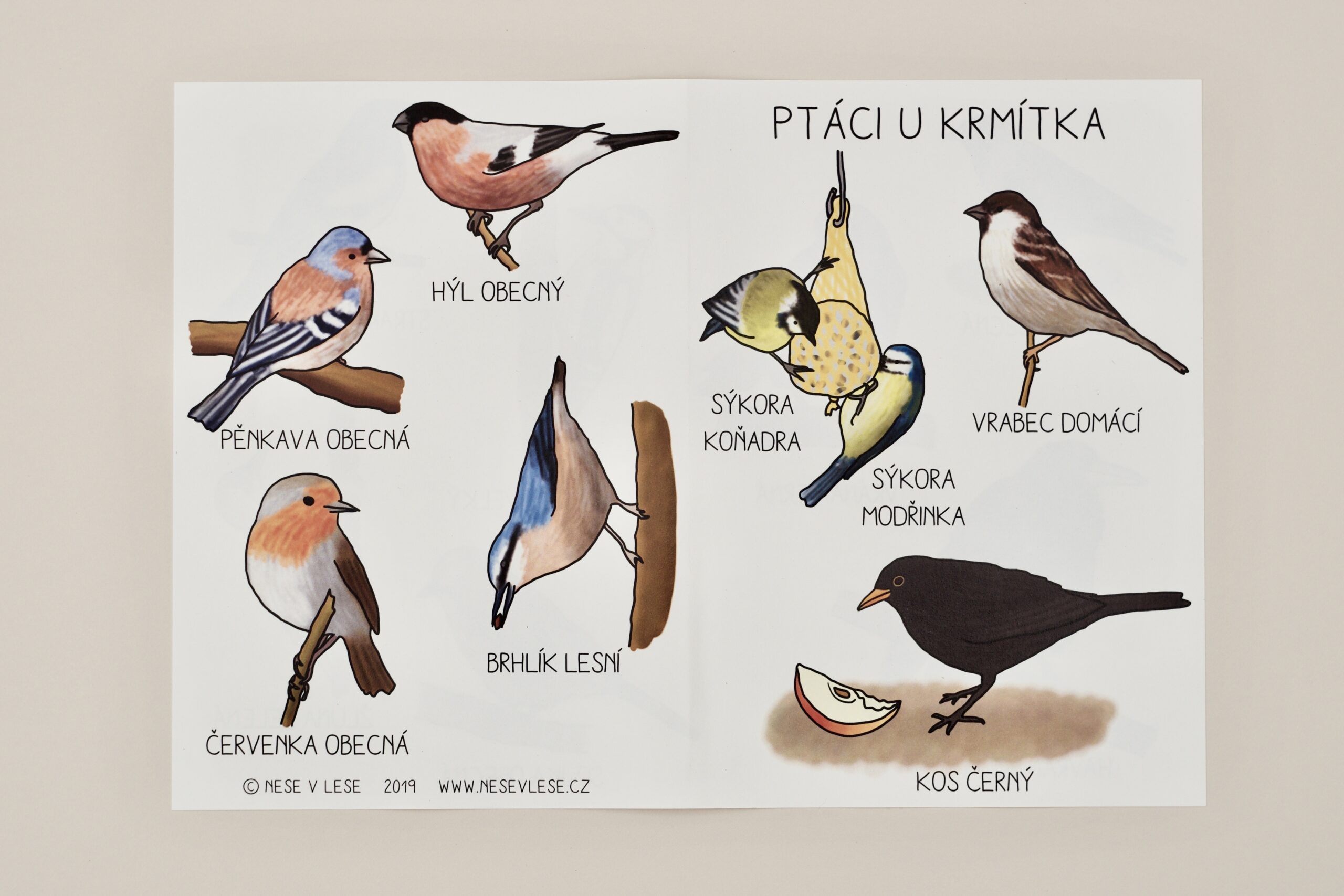 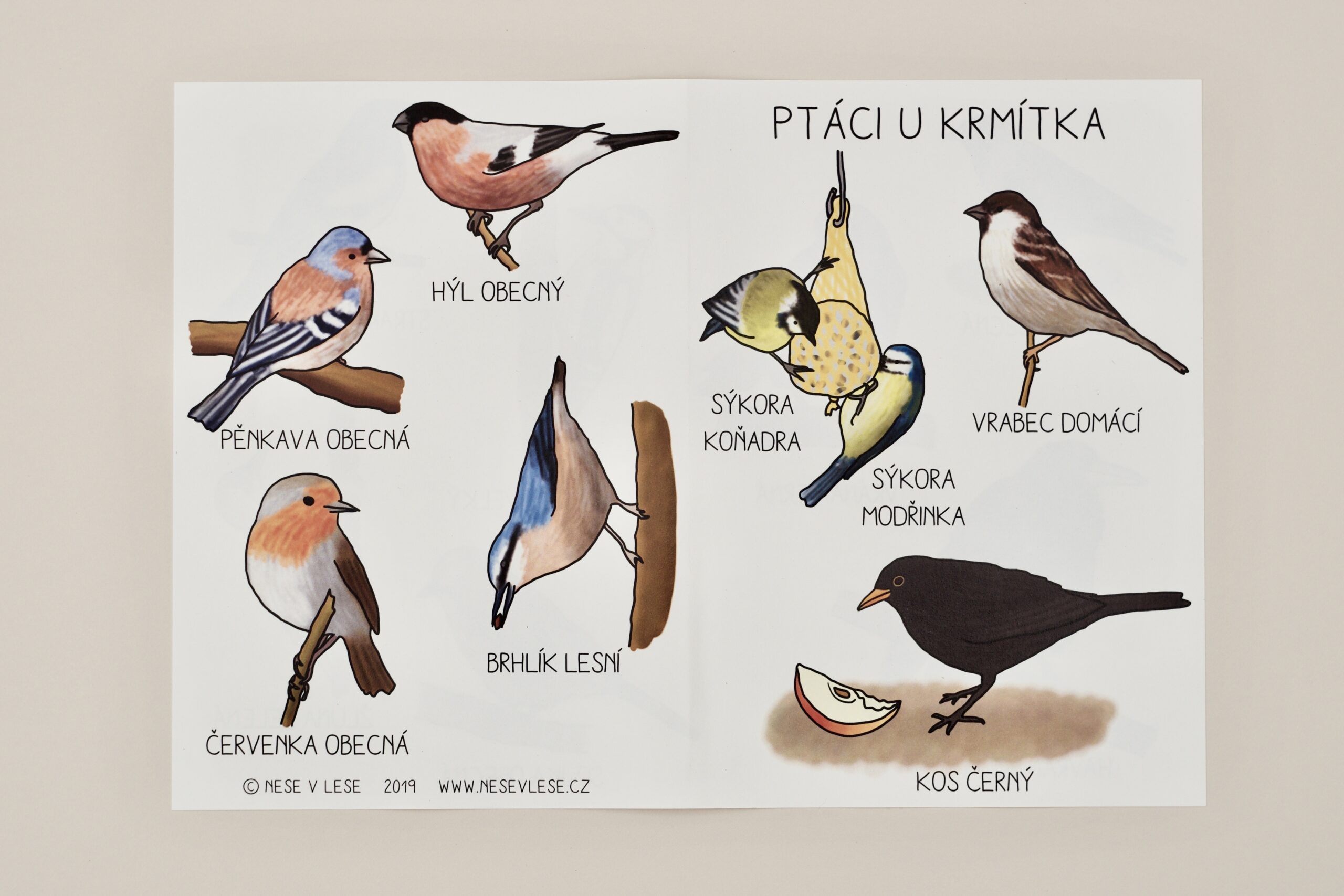 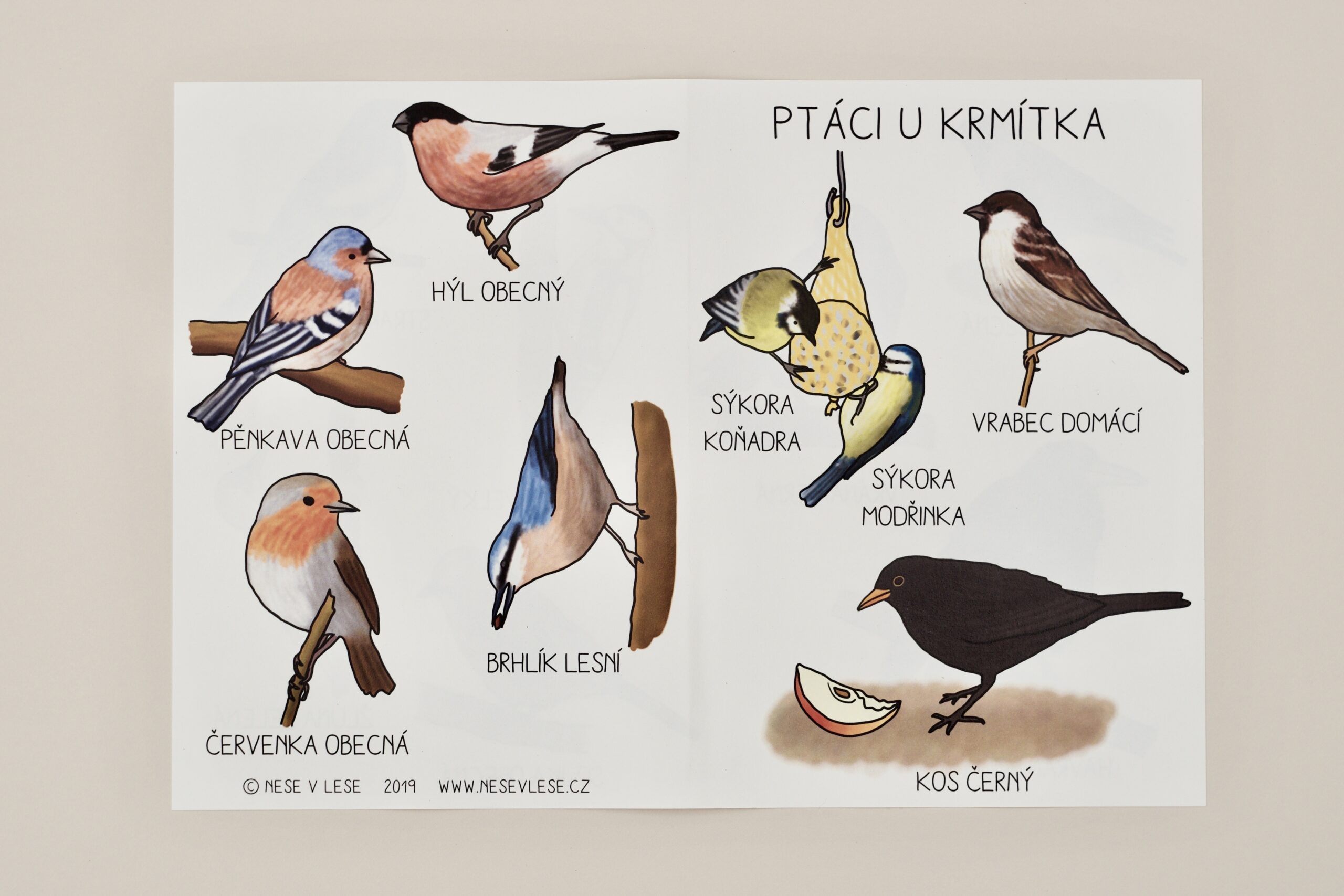 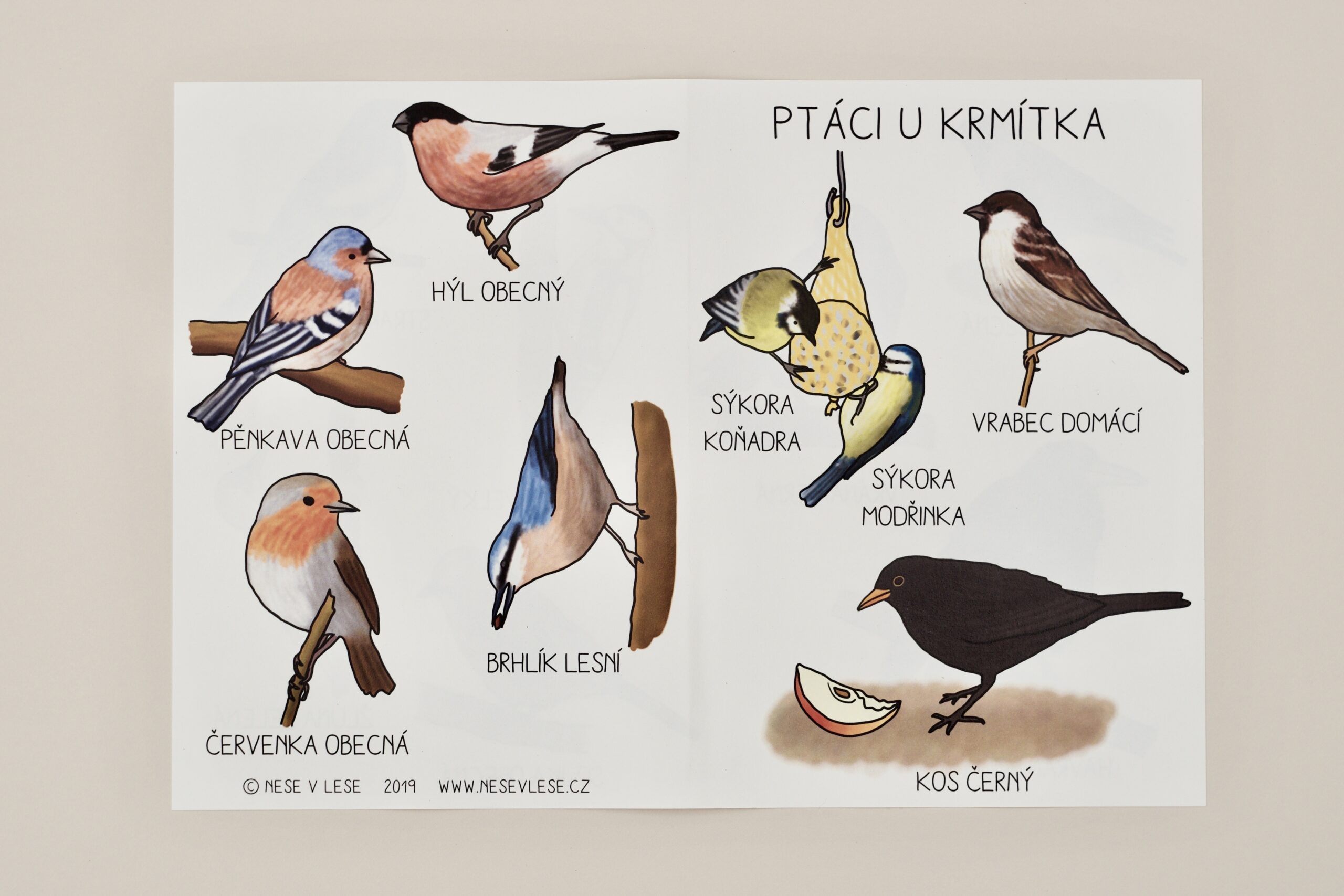 KOS ČERNÝ
ŽLUTÝ ZOBÁK
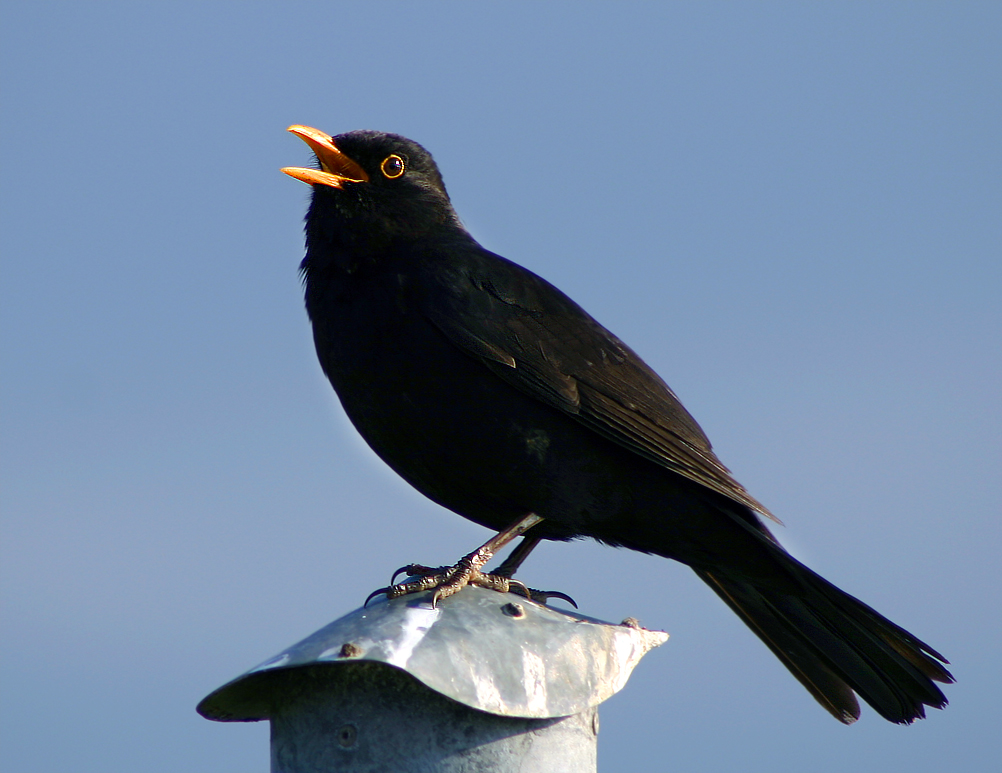 ČERNÉ BŘÍŠKO
HNĚDÉ NOŽIČKI
Holub domácí
ČERVENÉ OČI
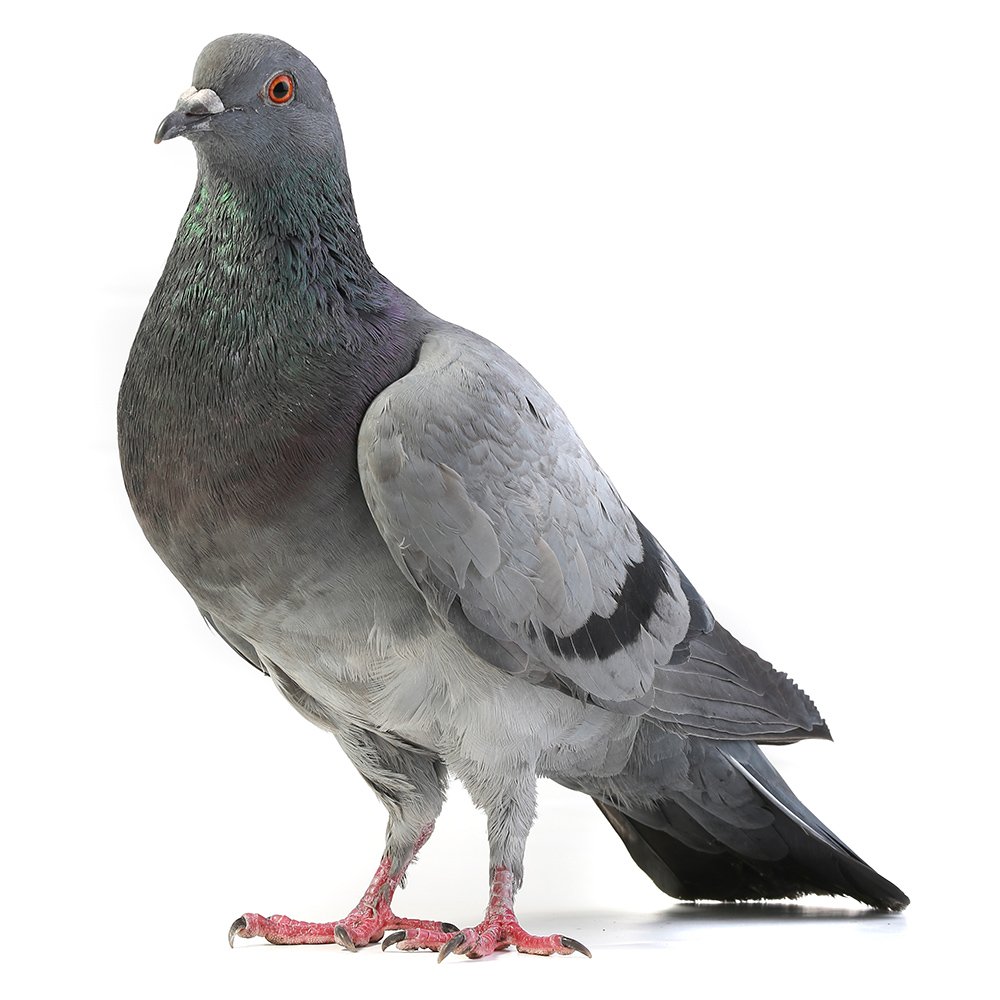 ODSTÍNY ŠEDÉ A ČERNÉ NA BŘÍŠKU
RŮŽOVÉ NOŽIČKY